Презентация на тему:SWOT-анализ предприятия(банк).
Выполнила: студентка 3го курса экономического факультета направление: предприятия и организации.
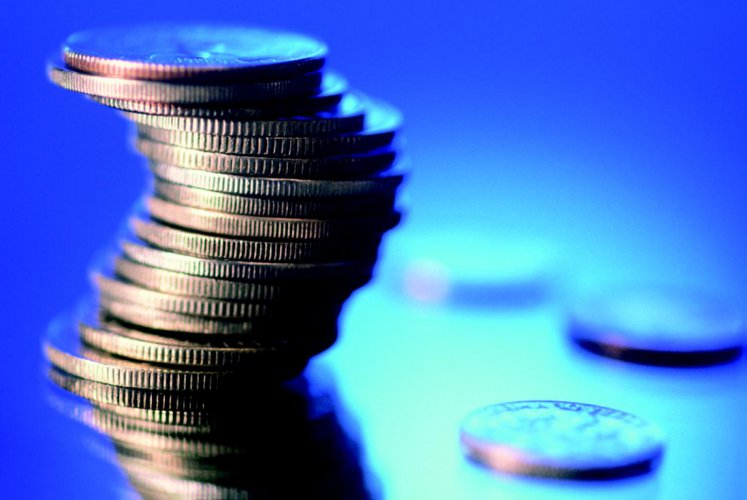 Итак, проводим СВОТ-анализ банка. К наиболее характерным для успешного банка сильным сторонам эксперты относят следующие:
Высокий уровень сервиса. Клиенты будут идти в офисы кредитно-финансовой организации с большей охотой, чем к конкурентам (хотя те представлены известнейшими федеральными брендами), приносить больше выручки.
Большая клиентская база: больше вкладов, кредитов, активнее пользование сопутствующими услугами.
Высококвалифицированный персонал: меньше рисков при выдаче потребительских займов.
SWOT-аналитика: банк.
Небольшое количество офисов и банкоматов — недостаточный охват клиентской аудитории.
Текучка специалистов, которые предпочитают переезжать в крупные города (выше мы привели, проводя СВОТ-анализ магазина, пример похожего тренда в области кадров, когда квалифицированные дизайнеры переезжают в более крупные города).
Недостаточная узнаваемость бренда. Многие приезжающие в город клиенты боятся заходить в неизвестный банк и идут к конкурентам, более популярным на федеральном уровне.
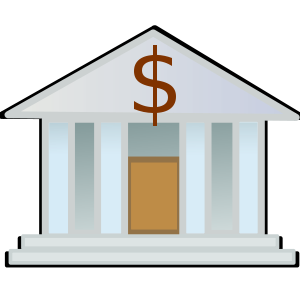 К факторам, которые могут характеризовать банк со слабой стороны, эксперты относят следующие:
изменение предпочтений и потребностей клиентов;
изменение демографической ситуации;
увеличение продаж товаров-заменителей с низким уровнем цен;
увеличение числа аналогичных предприятий;
ужесточение конкуренции;
законодательное регулирование цен
Угрозы определяются показателями:
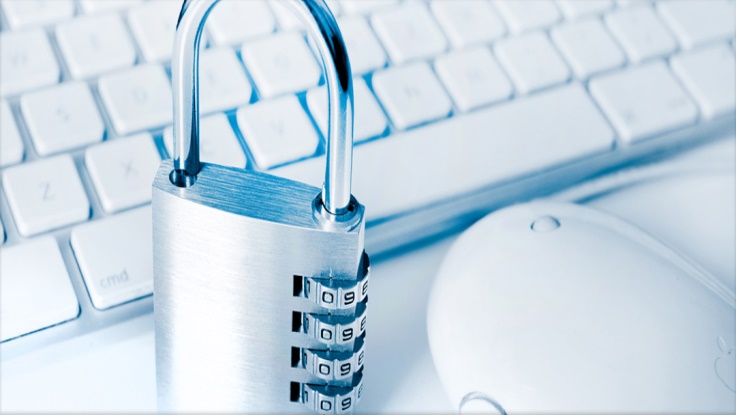 Забюрократизированность конкурентов, являющих собой межрегиональные или даже международные сети: лучшая адаптированность к региональным условиям ведения бизнеса.
Высокий уровень зарплаты клиентов: больше кредитов, вкладов, приобретений пластиковых карт премиум-класса.
Лояльность местных бизнесов: рост выручки за счет расчетно-кассового обслуживания предприятий.
Для небольшого регионального банка могут быть характерны следующие возможности, формируемые внешней средой:
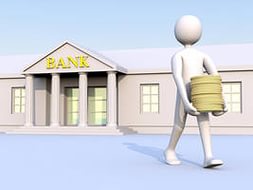 Политическая нестабильность: риски, связанные с ликвидностью, невозможностью брать займы за рубежом.
Невыплаты по займам вследствие экономических факторов: нехватка средств для выполнения обязательств перед ЦБ и собственными кредиторами.
Возможность ужесточения финансового законодательства — при несоответствии новым критериям ЦБ может отозвать лицензию.
Возможные угрозы для банков, возникающие на уровне внешней среды, могут быть такими:
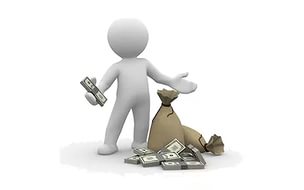 Итоги SWOT-анализа
Прежде всего, топ-менеджеры кредитного учреждения поймут, за счет каких деталей ведения бизнеса можно оптимизировать позиционирование финансовой структуры на рынке.
 Также появится возможность улучшить организационные процессы внутри самого банка.
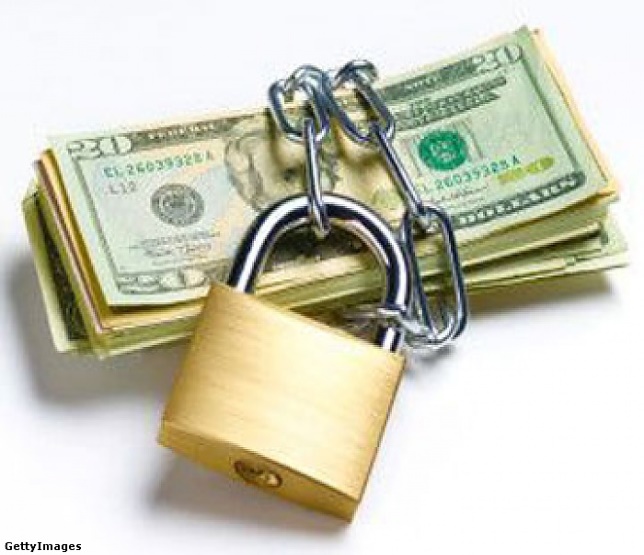 Спасибо за внимание!!!
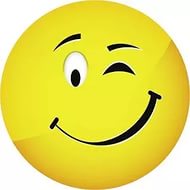